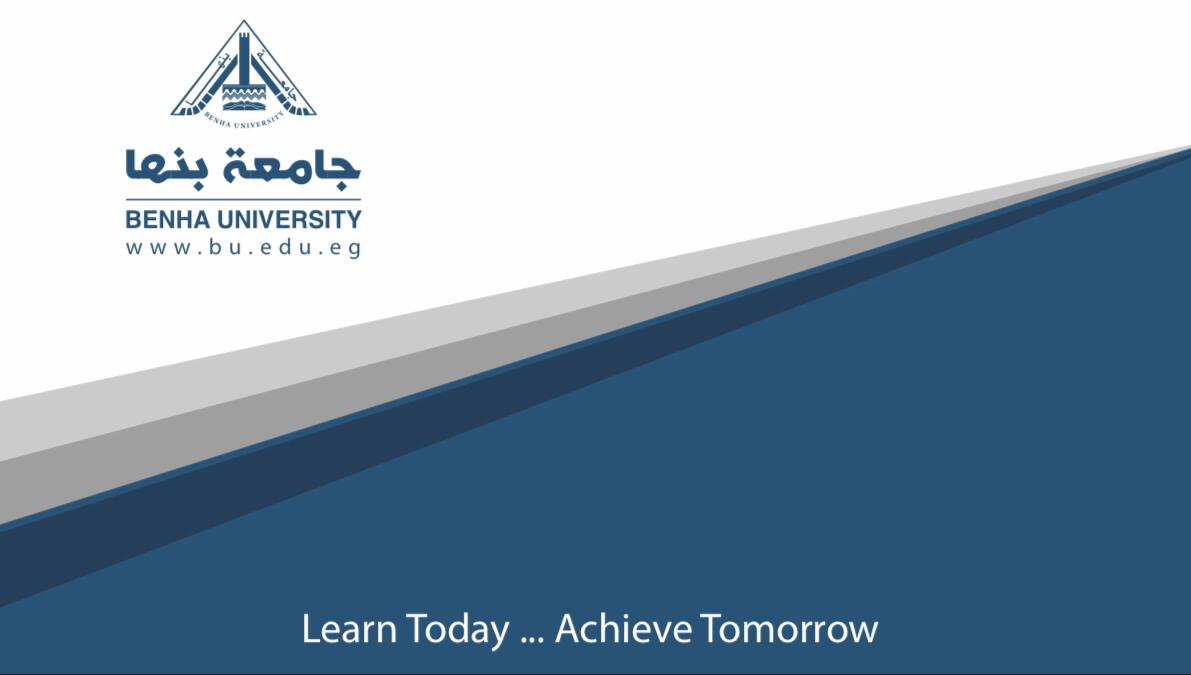 قسم اللغة الإنجليزية
الفرقة الثالثه
تحليل الخطاب
د/منة محمد سلامة المصري
2020
Metadiscourse markers
The term “metadiscourse” or “discourse markers” is widely used in discourse analysis. Metadiscourse refers to the different ways speakers/writers employ in their discourse to “interact with their receivers” (Yousefi and Barati, 2011, p.5245).
Maline (2008) believes that one of the key features of metadiscourse is its explicitness as it presents “the author’s overt attempt to create a particular effect” (p.97). This effect can be achieved through some “linguistic resources used to organize discourse” (Hyland, 2004, p.157). 
Hyland sees discourse markers as “a recipient design filter which helps to spell out how we intend a message to be understood by offering a running commentary” (2017, p.17).
The term metadiscourse was firstly introduced by the linguist Zelling Harries in 1959, but it gained “traction in applied linguistics” (Hyland, 2017, p.16) in 1980s with the works of Vonde Kopple (1985) and Crismore (1989). Key Hyland is a prominent scholar in metadiscourse studies. 
Influenced by Halliday systemic functional approach to language (2004, 2014), many scholars in this area consider two main distinctions of metadiscourse: interpersonal and textual. The interpersonal metafunction expresses the speaker .